https://www.youtube.com/watch?v=bScsFi6DaoM
CORpus analysis
David Kauchak
NLP – Spring 2019
Administrivia
Assignment 0

Assignment 1 out
due Monday at 11am (don’t wait until the weekend!)
no code submitted, but will require coding
will require some command-line work

Reading
NLP models
How do people learn/acquire language?
NLP models
A lot of debate about how human’s learn language
Rationalist (e.g. Chomsky)
Empiricist

From my perspective (and many people who study NLP)…
I don’t care :)

Strong AI vs. weak AI: don’t need to accomplish the task the same way people do, just the same task
Machine learning
Statistical NLP
Vocabulary
Word
a unit of language that native speakers can identify
words are the blocks from which sentences are made
Sentence
a string of words satisfying the grammatical rules of a language
Document
A collection of sentences
Corpus
A collection of related texts
Corpus examples
Any you’ve seen or played with before?
Corpus characteristics
What are some defining characteristics of corpora?
Corpus characteristics
monolingual vs. parallel
language
annotated (e.g. parts of speech, classifications, etc.)
source (where it came from)
size
Corpus examples
Linguistic Data Consortium
http://www.ldc.upenn.edu/Catalog/byType.jsp

Dictionaries 
WordNet – 206K English words
CELEX2 – 365K German words

Monolingual text
Gigaword corpus
4M documents (mostly news articles)
1.7 trillion words
11GB of data (4GB compressed)
Enron e-mails
517K e-mails
Corpus examples
Monolingual text continued
Twitter
Chatroom
Many non-English resources

Parallel data
~10M sentences of Chinese-English and Arabic-English
Europarl
~25M sentence pairs with English with 21 different languages
260K sentences of English Wikipedia—Simple English Wikipedia
Corpus examples
Annotated
Brown Corpus
1M words with part of speech tag
Penn Treebank
1M words with full parse trees annotated
Other treebanks
Treebank refers to a corpus annotated with trees (usually syntactic)
Chinese: 51K sentences
Arabic: 145K words
many other languages…
BLIPP: 300M words (automatically annotated)
[Speaker Notes: Many other data]
Corpora examples
Many others…
Spam and other text classification
Google n-grams
2006 (24GB compressed!)
13M unigrams
300M bigrams
~1B 3,4 and 5-grams
Speech
Video (with transcripts)
Corpus analysis
Corpora are important resources

Often give examples of an NLP task we’d like to accomplish

Much of NLP is data-driven!

A common and important first step to tackling many problems is analyzing the data you’ll be processing
Corpus analysis
What types of questions might we want to ask?
How many…
documents, sentences, words

On average, how long are the:
documents, sentences, words

What are the most frequent words? pairs of words?

How many different words are used?

Data set specifics, e.g. proportion of different classes?

…
Corpora issues
Somebody gives you a file and says there’s text in it

Issues with obtaining the text?
text encoding
language recognition
formatting (e.g. web, xml, …)
misc. information to be removed
header information
tables, figures
footnotes
A rose by any other name…
Word
a unit of language that native speakers can identify
words are the blocks from which sentences are made

Concretely:
We have a stream of characters
We need to break into words
What is a word?
Issues/problem cases?
Word segmentation/tokenization?
Tokenization issues: ‘
Finland’s capital…
?
Tokenization issues: ‘
Finland’s capital…
Finland ‘ s
Finland
Finland ‘s
Finlands
Finland s
Finland’s
What are the benefits/drawbacks?
Tokenization issues: ‘
Aren’t we …
?
Tokenization issues: ‘
Aren’t we …
Arent
Aren’t
Are n’t
Aren t
Are not
Tokenization issues: hyphens
Hewlett-Packard
state-of-the-art
lower-case
co-education
take-it-or-leave-it
26-year-old
?
Tokenization issues: hyphens
Hewlett-Packard
state-of-the-art
co-education
lower-case
Keep as is
merge together
HewlettPackard
stateoftheart

Split on hyphen
lower case
co education
What are the benefits/drawbacks?
More tokenization issues
Compound nouns: San Francisco, Los Angelos, …
One token or two?
Numbers
Examples
Dates: 3/12/91
Model numbers: B-52
Domain specific numbers: PGP key - 324a3df234cb23e
Phone numbers: (800) 234-2333
Scientific notation: 1.456 e-10
Tokenization: language issues
Lebensversicherungsgesellschaftsangestellter
‘life insurance company employee’
Opposite problem we saw with English (San Francisco)

German compound nouns are not segmented

German retrieval systems frequently use a compound splitter module
Tokenization: language issues
莎拉波娃现在居住在美国东南部的佛罗里达。
Where are the words?
thisissue
Many character based languages (e.g. Chinese) have no spaces between words
A word can be made up of one or more characters
There is ambiguity about the tokenization, i.e. more than one way to break the characters into words
Word segmentation problem
can also come up in speech recognition
Word counts: Tom Sawyer
How many words?
71,370 total
8,018 unique

Is this a lot or a little?  How might we find this out?
Random sample of news articles: 11K unique words

What does this say about Tom Sawyer?
Simpler vocabulary (colloquial, audience target, etc.)
Word counts
What are the most frequent words?

What types of words are most frequent?
Word counts
8K words in vocab
71K total occurrences

how many occur once? twice?
Zipf’s “Law”
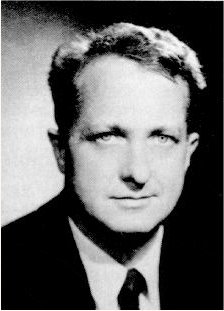 The frequency of the occurrence of a word is inversely proportional to its frequency of occurrence ranking

Their relationship is log-linear, i.e. when both are plotted on a log scale, the graph is a straight line
George Kingsley Zipf 
1902-1950
Zipf’s law
At a high level:
a few words occur very frequently
a medium number of elements have medium frequency
many words occur very infrequently
Zipf’s law
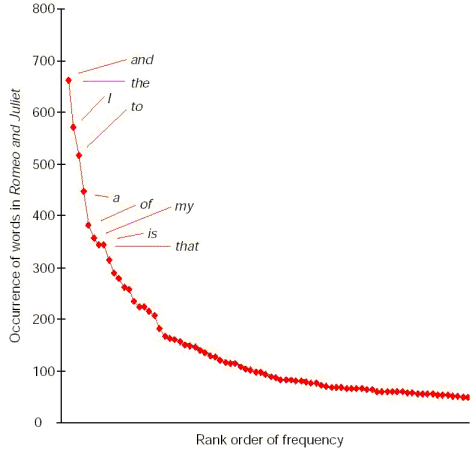 The product of the frequency of words (f) and their rank (r) is approximately constant

Constant is corpus dependent, but generally grows roughly linearly with the amount of data
Zipf Distribution
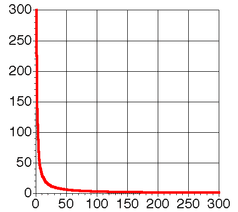 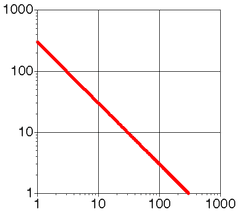 Illustration by Jacob Nielsen
Zipf’s law: Brown corpus
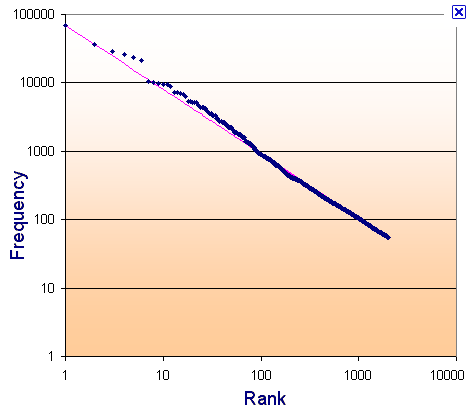 log
log
Zipf’s law: Tom Sawyer
Zipf’s law: Tom Sawyer
Zipf’s law: Tom Sawyer
Zipf’s law: Tom Sawyer
Zipf’s law: Tom Sawyer
Zipf’s law: Tom Sawyer
Zipf’s law: Tom Sawyer
What does this imply about C/zipf’s law?  How would you pick C?
[Speaker Notes: It’s more of a “rule of thumb”, than a “law”
Often, estimate C using linear regression (fit a line to the data)]
Sentences
Sentence
a string of words satisfying the grammatical rules of a language

Sentence segmentation
How do we identify a sentence?
Issues/problem cases?
Approach?
Sentence segmentation: issues
A first answer:
something ending in a: . ? !
gets 90% accuracy
Dr. Dave gives us just the right amount of homework.
Abbreviations can cause problems
Sentence segmentation: issues
A first answer:
something ending in a: . ? !
gets 90% accuracy
The scene is written with a combination of unbridled passion and sure-handed control:  In the exchanges of the three characters and the rise and fall of emotions, Mr. Weller has captured the heartbreaking inexorability of separation.
sometimes: : ; and – might also denote a sentence split
Sentence segmentation: issues
A first answer:
something ending in a: . ? !
gets 90% accuracy
“You remind me,” she remarked, “of your mother.”
Quotes often appear outside the ending marks
Sentence segmentation
Place initial boundaries after: . ? !

Move the boundaries after the quotation marks, if they follow a break

Remove a boundary following a period if:
it is a known abbreviation that doesn’t tend to occur at the end of a sentence (Prof., vs.)
it is preceded by a known abbreviation and not followed by an uppercase word
Sentence length
What is the average sentence length, say for news text?
23